Department of Veterans Affairs
Veteran Health Administration
Knowledge Based Systems
Informatics Architecture Support Services
Department of Veterans Affairs
Veteran Health Administration
Knowledge Based Systems
Informatics Architecture Support Services
Content for Special Handling RefSet Review

Tim Williams, Specialist Master, Deloitte & Touche, LLC
Kirsten Haake, Specialist Master, Deloitte & Touche, LLC
Andrew Sills, Specialist Senior, Deloitte Consulting, LLP
Veterans Health Administration, Office of Informatics & Analytics and Health Informatics Informatics Architecture Support Services Contract VA701-16-C-0039-01 (VET10380.01)  Bi Weekly Web Based Workshops
1/29/2019
Agenda
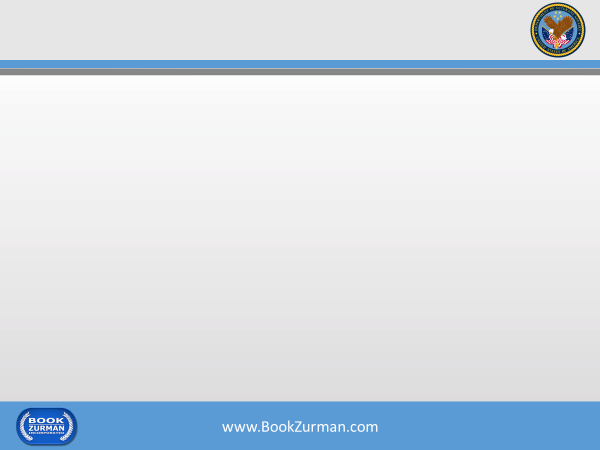 IAS Contract Content for Special Handling Reference Set Review
Base Year RefSets 
Negation
Compound
Patient is NOT the Subject of Record
Option Year RefSets 
Inverse
Laterality
Primitive
Option Year Extension 
Symmetry
RefSet Representation in Solor 
RefSets and Assemblages
Transformation Process
Current Status
Assemblages in Action
2
IAS Contract Content for Special Handling Reference Set Review
Purpose
The creation of RefSets containing SNOMED CT concepts that require special handling supports the maintenance of this content over time without the necessity of re-reviewing the entire content.
Concepts may require special handling for a number of reasons:
Hierarchies may be incorrect and could affect retrieval
Concepts may require retirement or movement to the “Situation” hierarchy
Use of concepts may have to be limited
Concepts identified in this task as either meeting inclusion or exclusion criteria.  For example the base year criteria are:
Concept includes negation
Concept is not related to the subject of record
Concept is a compound observations concept
Concept is ambiguous within a RefSet
3
IAS Contract Content for Special Handling Reference Set Review (cont.)
General Approach
Evaluated 50,000 concepts to determine potential membership in one or more of the RefSets
For each of the RefSets for inclusion, word patterns and attribute queries that explicitly or implicitly identify a concept as a member of RefSets were developed. Queries were applied to the relevant SNOMED CT hierarchies, for example:
Clinical Findings
Procedures
Body Structures 
Based on keywords, terminologists developed a set of rules for each inclusion/exclusion to be applied to each RefSet
Note:
The sets of concepts that resulted from the initial automated query were then assigned to at least two independent reviewers to confirm or deny RefSet membership of each concept based on the rule sets
Disagreements between reviewers were extracted and analyzed to determine if the rules needed to be adjusted in order to achieve maximum reproducibility
Adjustments included clarifying rules, adding rules, or in some cases eliminating ambiguous rules
4
Base Year RefSets
Negation
Compound
Patient is NOT the Subject of Record
5
Base Year RefSets – Negation
Negation
“Negation” vs “Affirmation” are two polar opposite paradigms within the SNOMED CT Concept Model
“Affirmation” represents a statement that represents a finding or a disorder that is present
“Negation” states their absence
Example:
65124004 |Swelling (finding)| vs. 300890009 |Swelling absent (situation)|
“Negation” concepts are generally located in the “situation with explicit context” hierarchy, where the Context terminological model is consistently applied.
This project focused on only identifying concepts that are not located within the “situation with explicit context” hierarchy.
Example:
162298006 |No headache (situation)| is a subtype of 81765008 |No pain (situation)|, but “no headache” does not mean, the patient has no pain
6
Base Year RefSets – Negation
Negation Rule Set Considerations:
Besides clearly stated negation in the SNOMED CT (SCT) Fully Specified Names (FSN), implied negation had to be considered in a number of contexts.
Example: Symptom not changed (finding) vs. Late syphilis with clinical manifestations other than neurosyphilis (disorder)
The first concept clearly states the negation (“NOT changed”), the words “other than” in the second concept just implies it.
7
Base Year RefSets – Negation
Rules Defined for Inclusion in “Negation” RefSet:
FSN states that something about the Subject of Record is “absent”
FSN states that something about a procedure is “absent” (Assumption: Procedures are documented, when they are carried out on a Subject of Record)
FSN negates everything “other” than what it describes
Example: Ankle movement absent in “No ankle movement (finding)”
Example: Use of contrast media absent in “Magnetic resonance imaging without contrast (procedure)”
Example: Perception of anything other than light in “Perceives light only (finding)”
8
Base Year RefSets – Negation
Examples for Inclusion/Exclusion in Negation RefSet
Keyword “NO”
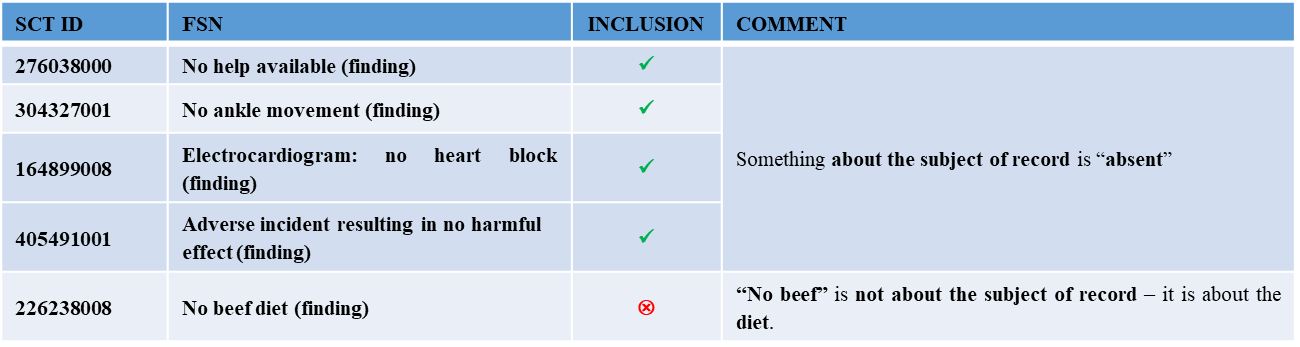 Keyword “NOT”
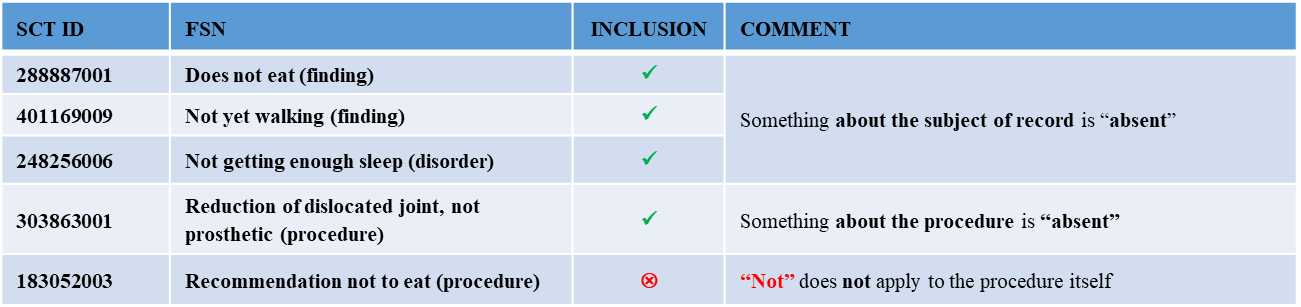 9
Base Year RefSets – Negation
Examples for Inclusion/Exclusion in Negation RefSet
Keyword “WITHOUT”
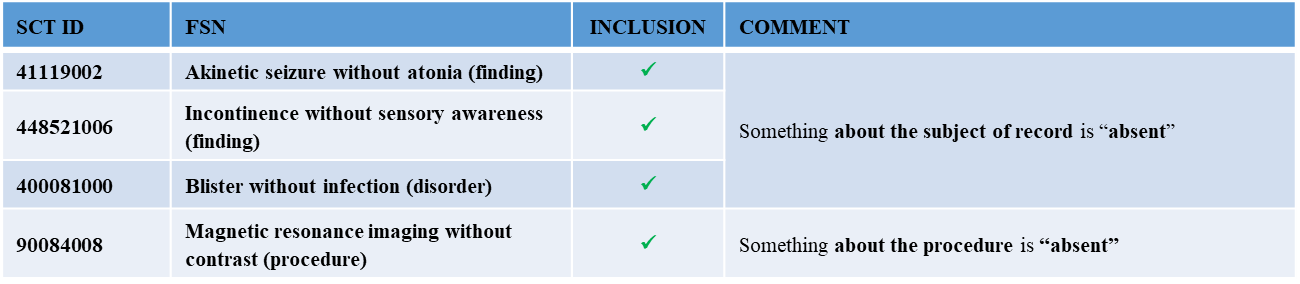 Keyword “NONE” or “NON-X”
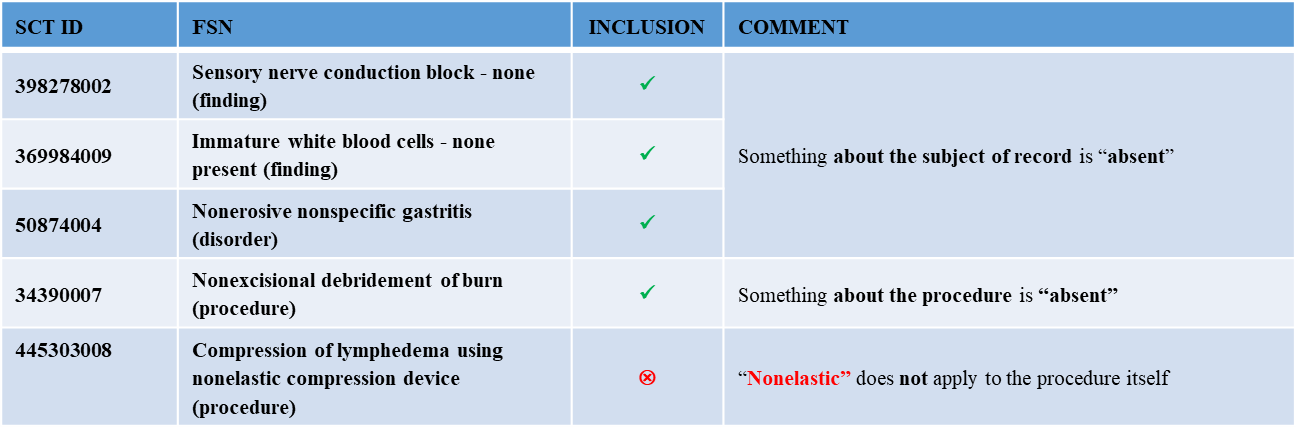 10
Base Year RefSets – Compound
Compound
Compound Observations are the set of concepts within SNOMED CT that involve the combination of more than one observation.  
While these concepts do not necessarily have issues with them, the fact that they combine multiple concepts into one can cause modeling issues that affect retrieval.
11
Base Year RefSets – Compound
Compound Rule Set Considerations:Definition for Inclusion: The SNOMED CT concept describes more than one observation or procedure.
Rules for Inclusion in “Compound Observation” RefSet:
Concept is about X and Y, e.g.Malaise and fatigue (finding)  
Concept is about X or Y, e.g.Mass in head or neck (finding)
Concept is about X with Y, e.g.Cough with fever (finding) 
Concept is about X without Y, e.g.Bee sting without reaction (disorder) 
Concept is about X not Y, e.g. Radiographic image not correlated with tumor pathology finding (finding)
Concept is about X due to Y, e.g.Malnutrition due to child maltreatment (disorder)
Concept is about X associated with Y, e.g. Limited duction associated with other condition of eye (disorder)
Concept is about X after to Y, e.g.Seizure after head injury (finding)
12
Base Year RefSets – Compound
Examples for Inclusion/Exclusion in Compound Refset
Examples “X and Y”
Examples “X or Y”
13
Base Year RefSets – Patient is NOT Subject of Record
Patient is the NOT Subject of Record
The default context of SNOMED CT concepts (as stated in the SNOMED CT Editorial Guide) means that, unless stated otherwise within the description or the definition of the concept, clinical findings are occurring to the subject of record (the patient) and procedures are performed on the subject of record (the patient). 
Exceptions are concepts whose description actually contain a specific context (e.g. father smokes), and these are all grouped into the “situation with explicit context” hierarchy.
Concepts where the patient is not the subject of record outside this hierarchy do not adhere to the guidelines.
For the purposes of this project, we did not focus on the concepts within the “situation with explicit context” hierarchy as they have their context already identified using the context attributes.
14
Base Year RefSets – Patient is NOT Subject of Record
Patient is NOT Subject of Record Rule Set Considerations:
Definition for Inclusion: The SNOMED CT concept is about something / someone other than the patient.
Although it can be assumed that all SNOMED CT concepts, which are included in this RefSet are ultimately used to document something in a patient’s record, this particular concept for documentation is NOT about the patient.
Rule for Inclusion in “Patient Not Subject of Record” RefSet:
The concept is about patient’s family, family members, friends or other social contacts, even if it is the patient’s family members, friends or other social contacts.
15
Base Year RefSets – Patient is NOT Subject of Record
Examples for Inclusion/Exclusion in Patient is NOT Subject of Record Refset
Examples “Family”, “Family Members”, “Friends”, or Other “Social Contacts”
16
Option Year RefSets
Inverse
Laterality
Primitive
17
Option Year RefSets – Inverse
Inverse
The purpose of the Inverse RefSets is to identify concepts that should have an opposing concept due to a description indicating an opposite or inverse concept, regardless of whether that opposing concept currently exists in SNOMED CT.  
It is not the purpose to identify and pair opposing concepts.  In many cases, the opposing concept does not exist in SNOMED CT and the next iteration (not a part of this PWS) of this RefSet should be to link the two inverse concepts together to identify missing content.
18
Option Year RefSets – Inverse
Rules for Inclusion in “Inverse” RefSet:
Concepts were only considered inverse if a valid opposing concept should exist in SNOMED CT.  
Anatomical positions and relative locations such as lateral, medial, distal, proximal, etc., were not considered to be inverse.
Example: 
56313000|Abnormal placenta affecting management of mother (disorder)| was not considered to be inverse since the opposing concept would be “Normal placenta affecting management of mother” which would not be a valid concept.
19
Option Year RefSets – Inverse
Rules for Inclusion in “Inverse” RefSet:
If there is an Open procedure and the only “closed” concept that would ever need to be created would be one that uses only one specific device, we would consider these two concepts as inverse.  
Male and Female were not considered to be inverse.
Example: 
179820004 |Open excision of implanted ligament (procedure)| is inverse of 179891009 |Arthroscopic excision of implanted ligament (procedure)| and 265071006 |Open bilateral clipping of fallopian tubes (procedure)| is inverse of 176979002 |Endoscopic bilateral clipping of fallopian tubes (procedure)|
20
Option Year RefSets – Laterality
Laterality 
The purpose of the Laterality RefSets is to identify concepts that are not currently modelled with the correct body structure that utilizes laterality.  
This only pertains to laterality as currently represented in SNOMED CT, which is used to designate one or both of paired bilaterally symmetrical (or near symmetrical) body structures.  
This does not apply to sidedness of specific body structures.
Example:
 364006 |Acute left-sided heart failure (disorder)| is not a lateralized disorder since the heart is not a bilaterally symmetrical body structure.
21
Option Year RefSets – Laterality
Rules for Inclusion in “Laterality” RefSet:
If the concept being evaluated includes laterality in its FSN and it is not modelled using a Finding Site or Procedure Site, even in cases where there is no current SCT body structure concept with the correct laterality, it will be marked as incorrect.  
All bilateral concepts were evaluated against the current SNOMED CT modelling guidance, which requires the use of two separate role groups with one representing the right body structure and one representing the left body structure.  If the concept is modelled using the bilateral body structure (e.g. 40638003 |Structure of both eyes (body structure)|), it was added to the Laterality Incorrectly Modelled RefSet.
Example: 
16730001000004104 |Thrombosis of left peroneal vein (disorder)| should be defined with Structure of left peroneal vein, which does not currently exist in SNOMED CT.
Example: 
12239101000119100 |Bilateral degeneration of macula (disorder)| should have two different role groups, one with 721947001 |Structure of macula lutea of left eye (body structure)| and the other with 721945009 |Structure of macula lutea of right eye (body structure)|
22
Option Year RefSets – Laterality
Rules for Inclusion in “Laterality” RefSet:
If the concept being evaluated included a plural form of a potentially lateralizable body structure in the FSN, we considered this concept to represent bilaterality and evaluated it as such.  
If the concept being evaluated represented sidedness of a non-bilaterally symmetrical body structure, it was added to the Does Not Include Laterality RefSet.  
If the concept being evaluated was ambiguous as to whether it represented one side vs both sides, it was placed in the Ambiguous Laterality RefSet.
Example: 
248422003 |Warm hands (finding)| does not specify right, left, or bilateral in the FSN but since it uses the term “hands,” we considered it to be bilateral and evaluated against the current SNOMED CT modelling guidance as stated above.
Example:
111283005 |Chronic left-sided heart failure (disorder)| represents heart failure on the left side of the heart.
Example:
“lacrimal canaliculi” concepts were considered to be ambiguous since their FSNs did not specify if it was the lacrimal canaliculi of both eyes or the right or left eye.
23
Option Year RefSets – Primitive
Primitive 
The purpose of the Primitive RefSets is to identify concepts that could be easily fully defined under the current concept model of SNOMED CT.  From the SNOMED CT Technical Implementation Guide, a fully defined concept is defined as:
“A Concept is considered to be fully defined if its defining characteristics are sufficient to define it relative to its immediate supertype(s). A Concept which is not fully defined is Primitive and this is indicated by the value of the definitionStatusId field.
Example:
 233604007 |Pneumonia| is a lung disease but unless defining characteristics are specified that effectively distinguish 233604007 |pneumonia| from other lung diseases then it is regarded as a primitive Concept.
24
Option Year RefSets – Primitive
Rules for Inclusion in “Primitive” RefSet:
If the evaluated concept can be fully defined within the current SNOMED CT concept model and no changes are required, then it will be placed in the Can Be Fully Defined RefSet.  
If a concept could be fully defined by the addition of a new concept to represent a single parent or by adding a single concept that could be used as a value for a current concept model attribute, the concept will be placed in the Can Be Fully Defined RefSet.  
If the evaluated concept requires a change to the Concept Model, for example, adding a new attribute or changing the range of values an existing Concept Model attribute takes, then it will be placed in the Can Not Be Fully Defined RefSet.
Example: 
201558003 |Reactive arthropathy of shoulder (disorder)| can be changed to fully defined today as there is nothing missing from its definition.
Example: 
207959006 |Closed fracture lumbar vertebra, wedge (disorder)| currently cannot be considered as fully defined because an Associated Morphology concept doesn’t currently exist to represent a Wedge Fracture.  By adding that single concept, the concept will then be able to be fully defined.
Example: 
427252003 |Pain radiating to right side of chest (finding)| cannot be fully defined because there is no concept model attribute to represent that the pain radiated to the right side of the chest.  Currently, it only indicates radiating pain and doesn’t specify the body structure of chest or that it is on the right side.
25
Option Year Extension RefSets
Symmetry
26
Option Year Extension – Symmetry
Symmetry
The purpose of the RefSets produced in the four-month extension to Option Year 1 was to identify concepts in SNOMED that are and are not symmetrical.  
Modeling concepts are considered “symmetrical” if concepts:
Which are opposites of each other (inverse concepts) 
Exist in SNOMED and
Reside in the correct hierarchy under the correct parent concept
Which are not modeled with more than one of the same attribute, but with different values (e.g. a clinical course that is both acute and chronic)
Which are parent concepts of a Leaf Node and have all the correct Leaf concepts
Which are Grades, Scales, Stages, and Scores, where all concepts existed and were consistently modeled
27
Option Year Extension – Symmetry
Symmetry Rules for Evaluating Memberships in RefSets
RefSets were categorized into the following:
Symmetric Correct Modeling
A simple RefSet of child concepts that were reviewed and deemed to be in the correct hierarchy and under the correct parent.
Symmetric Incorrect Modeling
A simple RefSet of child concepts that were reviewed and deemed to be placed in the wrong hierarchy (under an incorrect parent).
Symmetric Modeling Children Present
A simple RefSet of parent concepts that had correct symmetric children
Symmetric Modeling Non-Existent Children
An Annotation RefSet with parent concepts that are missing symmetric children that should exist and any comments on what needs to be done to make them symmetric.
28
Option Year Extension – Symmetry
Symmetry Rules for Placing Concepts in the RefSets
Inverse Concepts
If an inverse concept has an existing opposite concept and it is in the appropriate hierarchy, it was considered Symmetric Correct Modeling and placed in the “Symmetric Correct Modeling” RefSet.
If an inverse concept has an existing opposite concept and it is in the wrong hierarchy, it was considered Symmetric Incorrect Modeling and placed in the “Symmetric Incorrect Modeling” RefSet.
Parents of Leaf Concepts
If the child is in the correct hierarchy and if the child modeled correctly, it was considered Symmetric Correct Modeling and placed in the “Symmetric Correct Modeling” RefSet.
Note: “correct modeling” only applies to the correct inferred view for this concept as it pertains to symmetry. If a concept has other modeling problems, it is not marked as “incorrectly modeled”.
Some keywords that could indicate the need for symmetry are not always reliable, for example:
Traumatic vs. non-traumatic - concepts without a stated “traumatic” in the FSN are considered non-traumatic by default.
With vs. without - not every concept that has a “with” or “without” needs its opposite, e.g. Diagnostic arthroscopy of elbow with synovial biopsy (procedure) does not need a “…without biopsy”.
29
RefSet Representation in Solor
RefSets and Assemblages
Transformation Process
Current Process
Assemblages in Action
30
RefSet Representation in Solor – RefSets and Assemblages
All RefSets authored met the SNOMED CT RF2 Simple RefSet specification which allows a set of components to be specified for inclusion or exclusion
Solor Simple Assemblage
SNOMED CT Simple RefSet
File Data Type  - String, Integer, Component
File Name – context of membership
Fields:
id (UUID)
effectiveTime (Time)
active (Boolean)
moduleId (SCTID)
refsetId (SCTID)
referencedComponentId (SCTID)
File Data Type – String, Integer, Component 
File Name – context of membership
Fields:
id (UUID)
effectiveTime (Time)
active (Boolean)
moduleId (UUID)
refsetId (UUID)
referencedComponentId (UUID)
authorId (UUID)
pathId (UUID)
31
RefSet Representation in Solor – Transformation Process
RefSet are authored and published as RF2 Simple RefSets
All file data types, names, and  fields are verified to contain RF2 appropriate formats, ranges, and values (min & max)
Files are zipped in an RF2 valid directory structure
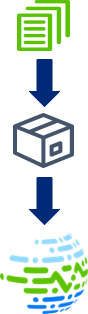 Convert all SCTIDs (moduleId, refsetId, and referencedComponentId) to valid UUID Type 3 IDs (ISO-8859-1)
UUID generation must use consistent namespace seed
Add additional authorId and pathId Type 3 UUID IDs
Rename file to include “assemblage_ ” prefix, data types would included after “assemblage”
Allow for spaces in file name (e.g. assemblage_ Ambiguous Compound Snapshot)
Zip files in appropriate directory called “Assemblage”
32
RefSet Representation in Solor – Current Status
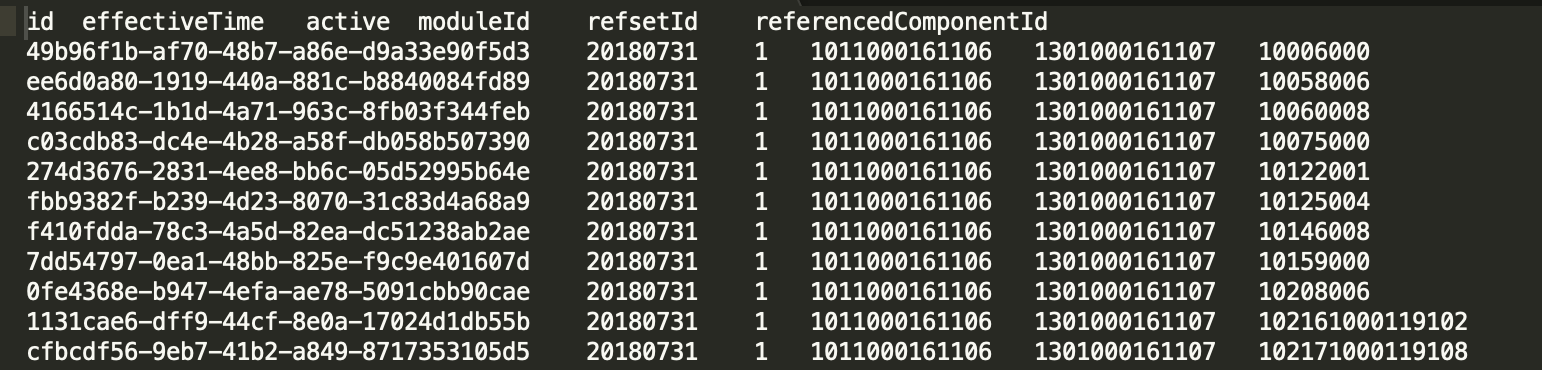 SNOMED
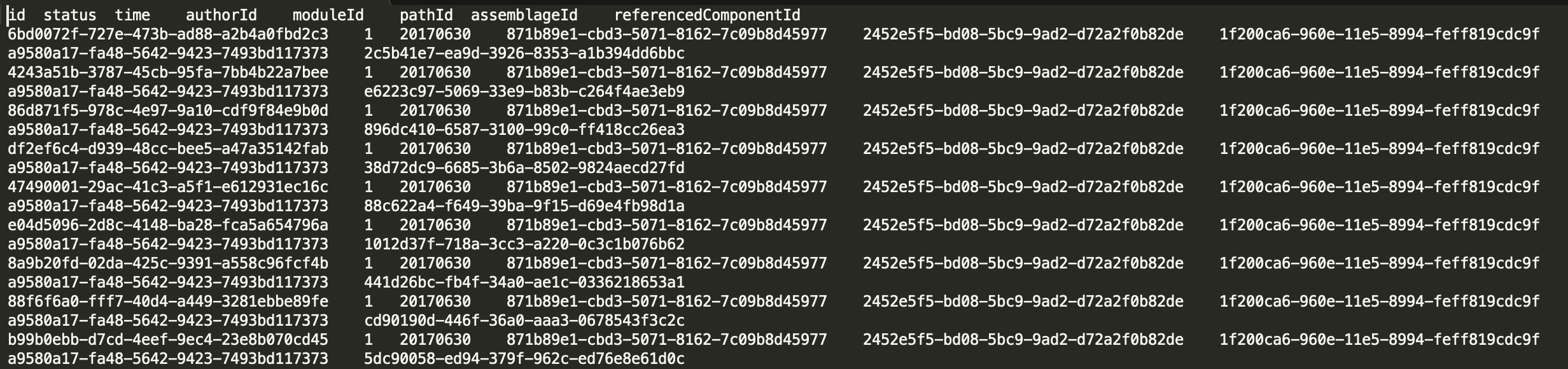 Solor
Ambiguous Laterality
Doesn't Include Laterality
Laterality Correct
Laterality Incorrect
Inverse
Ambiguous Compound
Ambiguous Negated
Ambiguous Patient
Is Compound
Is Negated
Is Not Compound
Is Not Negated
Patient Is
Patient Not
Can Be Fully Defined
Can Not Be Fully Defined
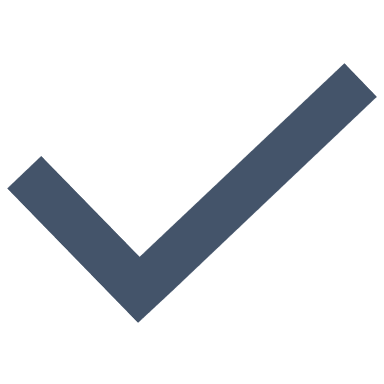 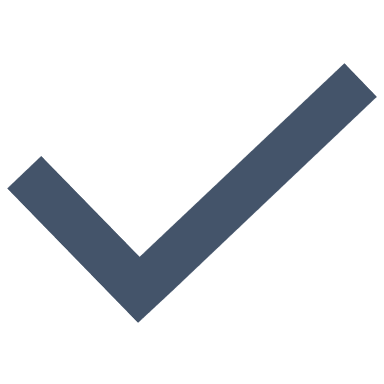 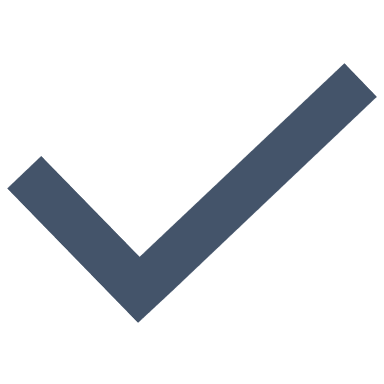 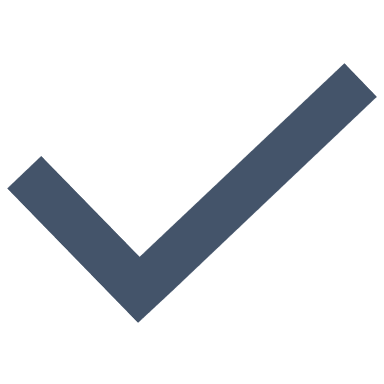 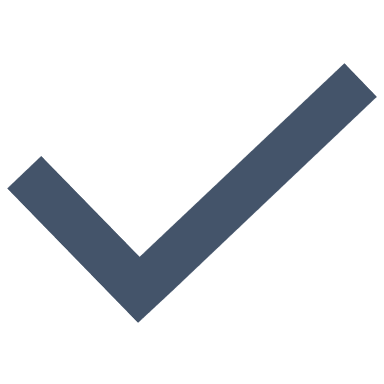 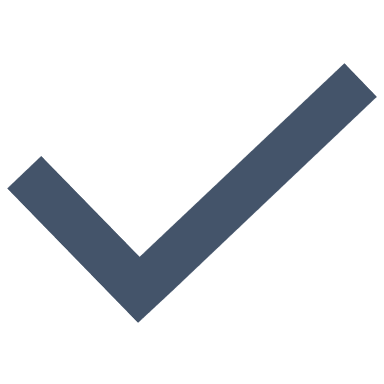 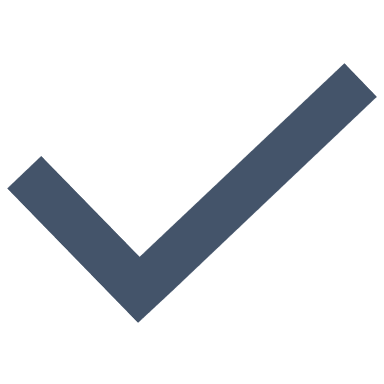 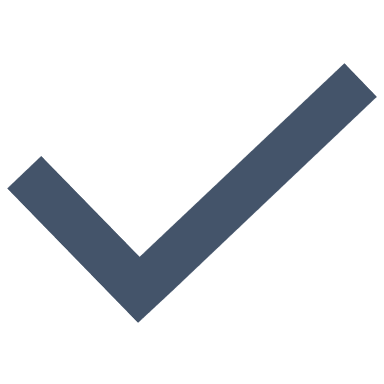 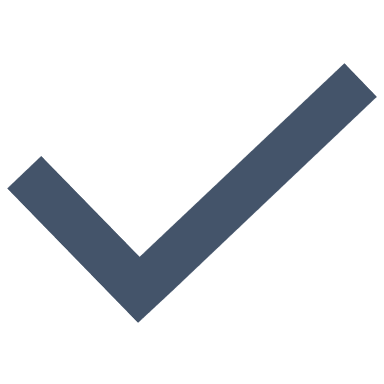 33
RefSet Representation in Solor – Assemblages in Action!
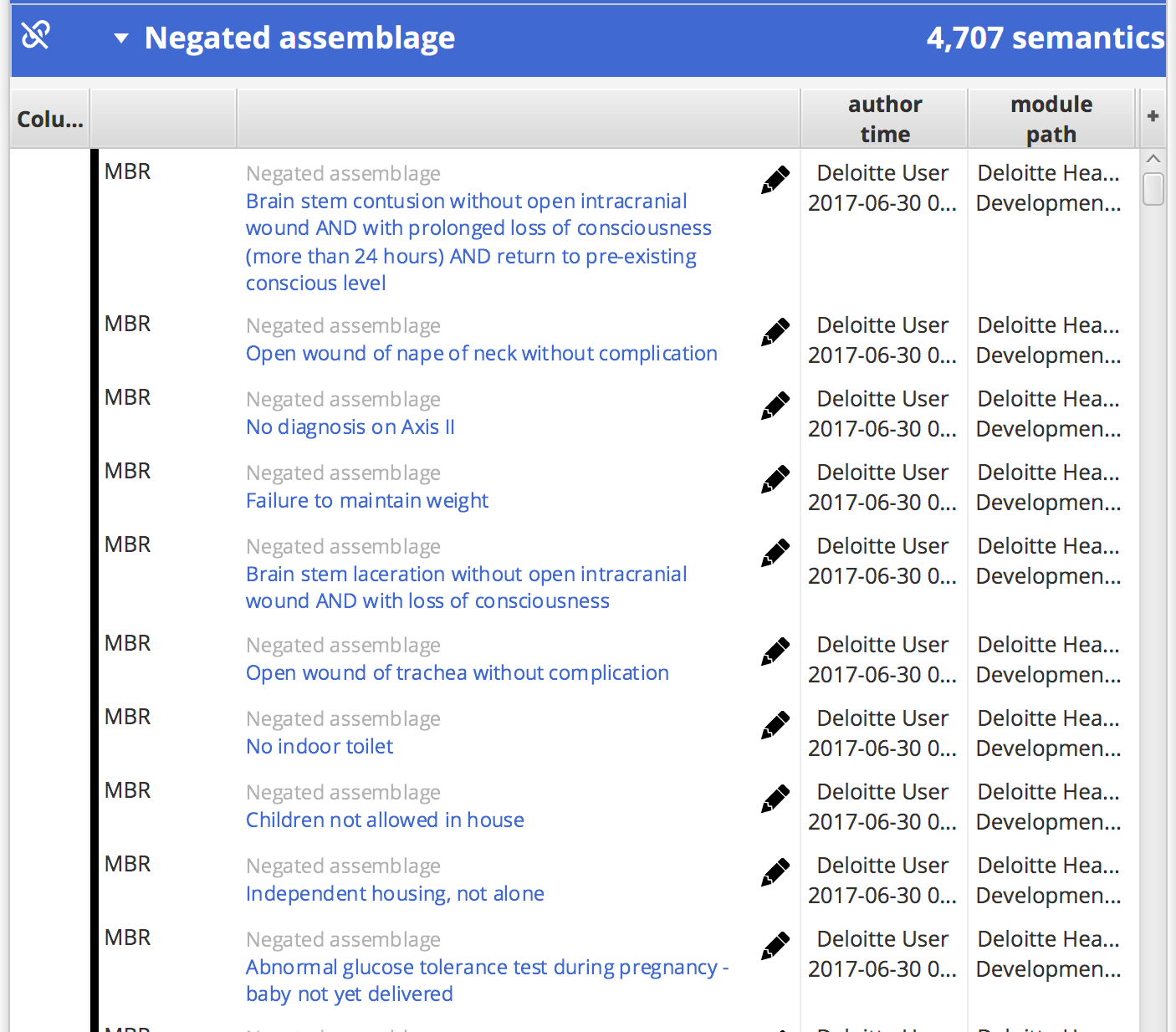 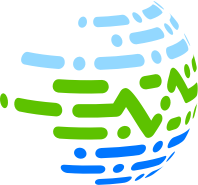 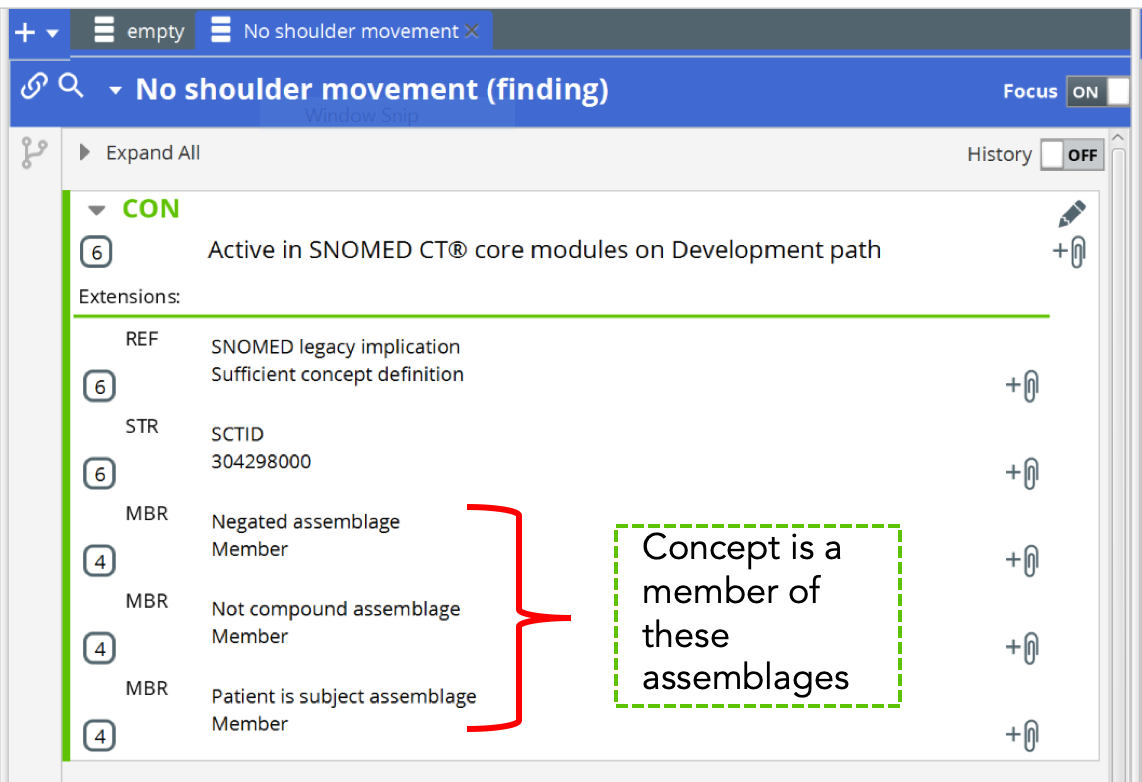 Above: Assemblage View - Shows a list of concepts that are members of the Negated Assemblage
Right: Concept Details View - Depicts a particular concept having multiple member Assemblages
34
Questions?
Tim Williams – timowilliams@Deloitte.com
Kirsten Haake – khaake@Deloitte.com
Andrew Sills – asills@Deloitte.com
35